Mindful Eating - Conscious Living™:A study of acceptability, feasibility and efficacy among adult women in the UK
Christine Ramsey-Wade , Dr Emma Halliwell, Dr Heidi Williamson, UWE Bristol
and Dr Melissa Atkinson, University of Bath
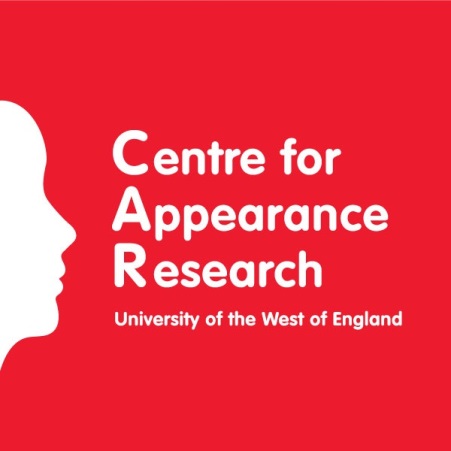 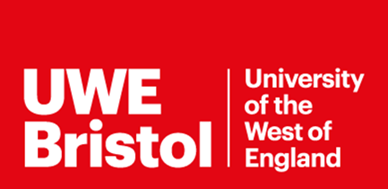 Correspondence: christine.ramsey-wade@uwe.ac.uk
HEADLINES

Mindful eating programmes proliferate, but most have not been tested
This project is testing programmes derived from Jan Chozen Bays' book, Mindful Eating
1) WHAT IS IT?

ME-CL is an 8-week mindfulness programme focused on food and eating.
2) WHY RESEARCH IT?

ME-CL is sufficiently different to existing 8-week mindful eating programmes, such as MB-EAT and BEFree
It has yet to be put to clinical trial.
Originating in the US, it is now being taught in many different countries – does it translate well in other cultural contexts?
What is best practice, when delivering ME-CL?
Is it worth commissioning / delivering mindful eating programmes?
Are bigger trials or more trained teachers warranted?
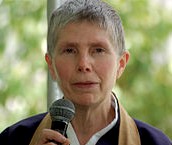 3) RESEARCH QUESTIONS
Is ME-CL an acceptable, feasible and efficacious intervention?
Is ME-CL acceptable?
Is a UK treatment manual needed?
Is it feasible to deliver?
Does ME-CL reduce disordered eating behaviour by reducing negative affect and increasing interoceptive awareness, as compared to both an internal and an active control?
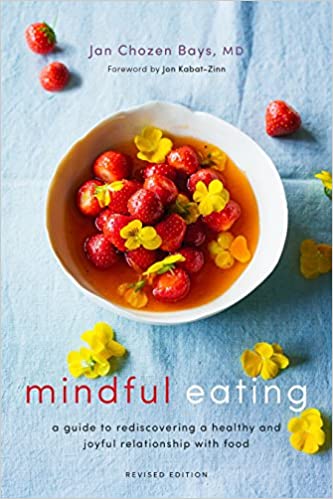 4) METHOD
Phase 1 – Qualitative accessibility study – completed
Focus groups
Reflexive TA
CONCLUSION: ME-CL is acceptable to women in the UK, and a UK treatment manual is not needed
Phase 2 - Acceptability, Feasibility and Preliminary Efficacy trial / proof of concept study of online ME-CL vs internal control vs active control (remote learning mindful eating programme)
Mixed methods – quali and quant surveys
Pre-post and follow up data
PPI feedback on recruitment materials and quali survey questions, to improve accessibility
Within-group, non-randomised controlled design
Data collection over 19 months
Fidelity ensured throughout by regular supervision w/ experienced mindful eating teachers and/or protocol author
14 recruited and enrolled to date – results expected summer 2022